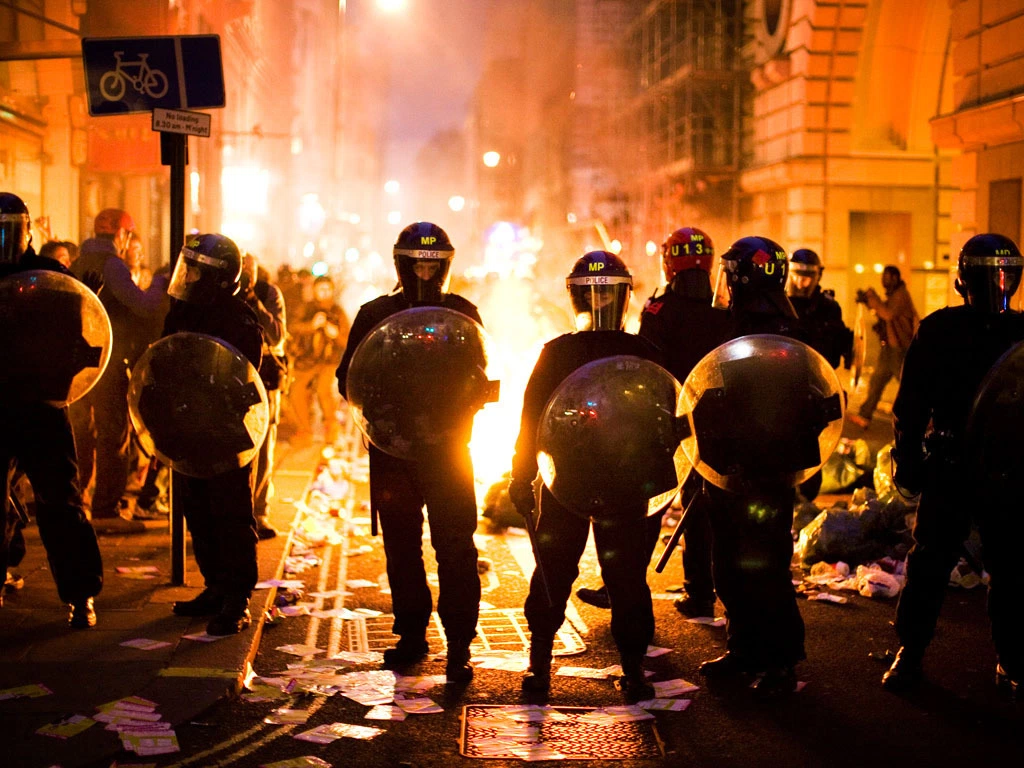 Comparative Modeling Approaches for Understanding Urban Violence
Grubesic, T.H., Mack, E. A., Kaylen, M. T.
Review by Alex Coster and Kateryna Baranova
Source: https://citygeographics.files.wordpress.com/2011/08/londonriots.jpg?w=1024&h=768&crop=1
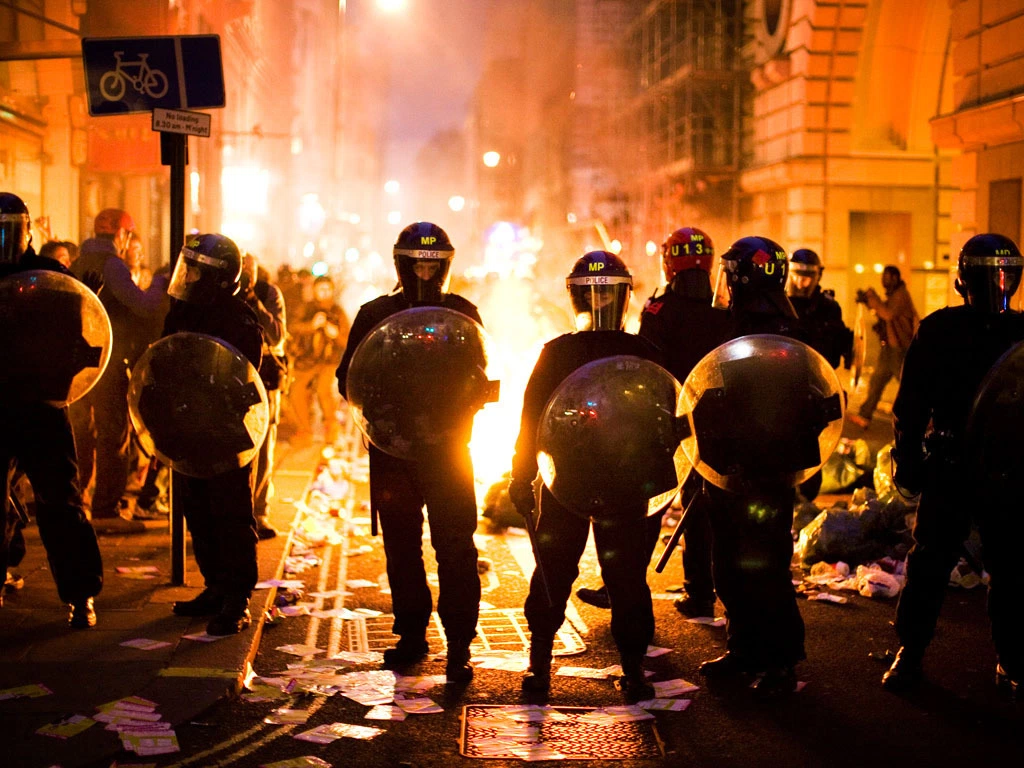 Report Objectives
Provide a greater understanding of the factors that influence heterogeneous distributions of crime.

Explore the structural theories of violence in Cincinnati, Ohio by block group.
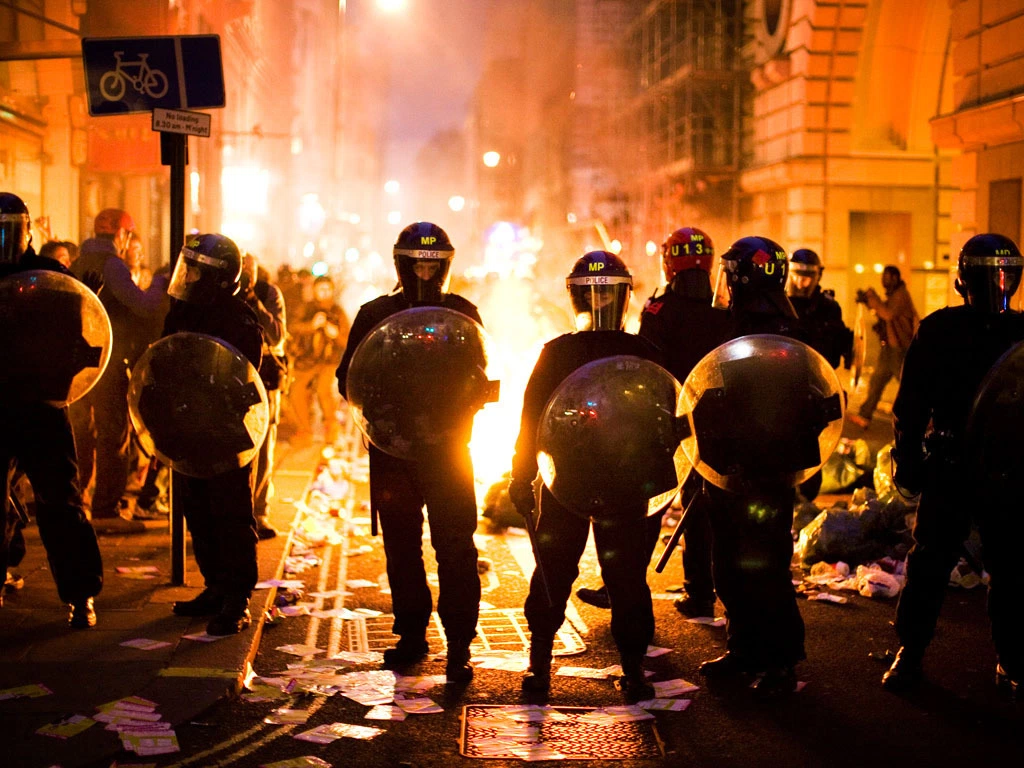 Study Area
Cincinnati, Ohio 
Population: 332,000
302 block groups
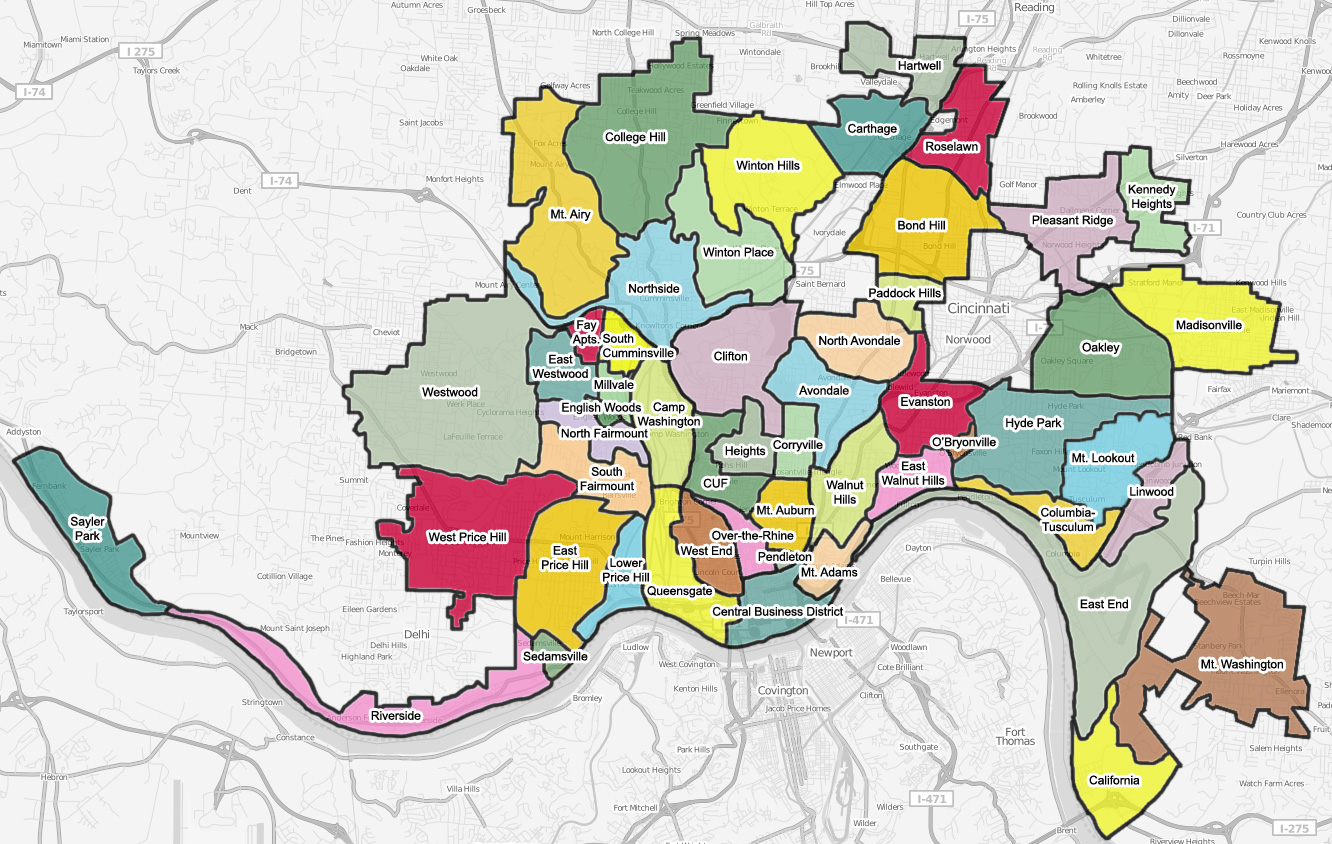 Source: https://upload.wikimedia.org/wikipedia/commons/3/3c/All-Neighborhoods-Cincinnati.jpg
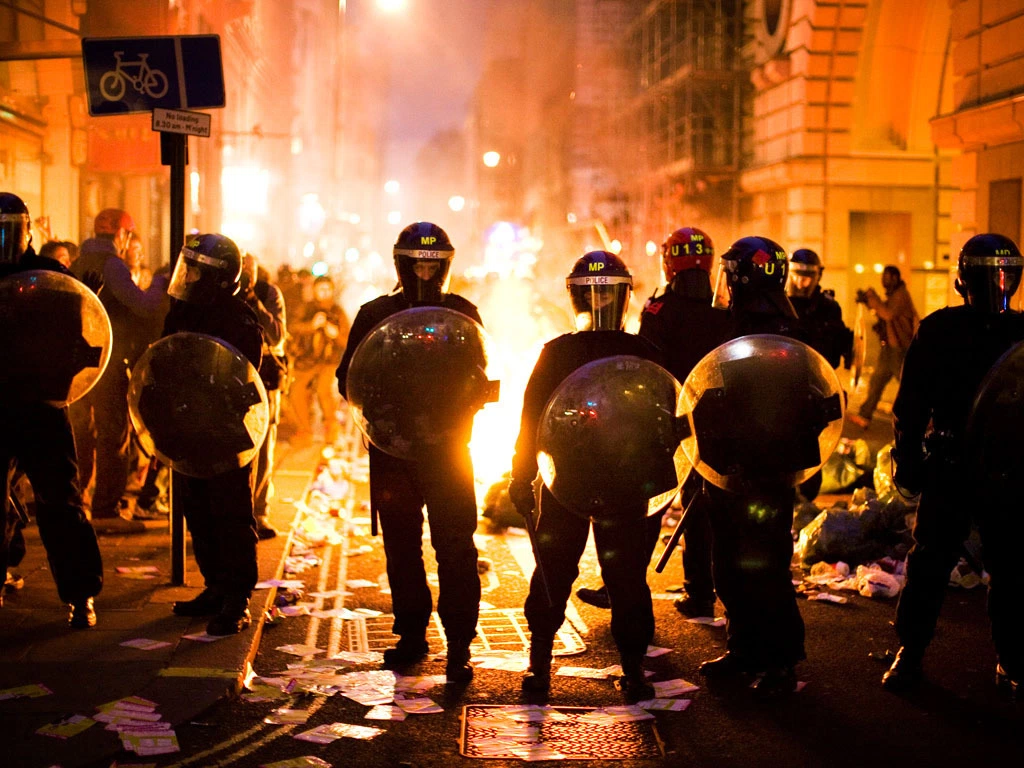 Analysis Methods
Ordinary Least Squares (OLS) 
	Test hypotheses, statistically measurable level of change

Geographically Weighted Regression (GWR) 
	Analyze how relationships vary across space

Data Envelopment Analysis
	Relative efficiency of peer units at utilizing resources
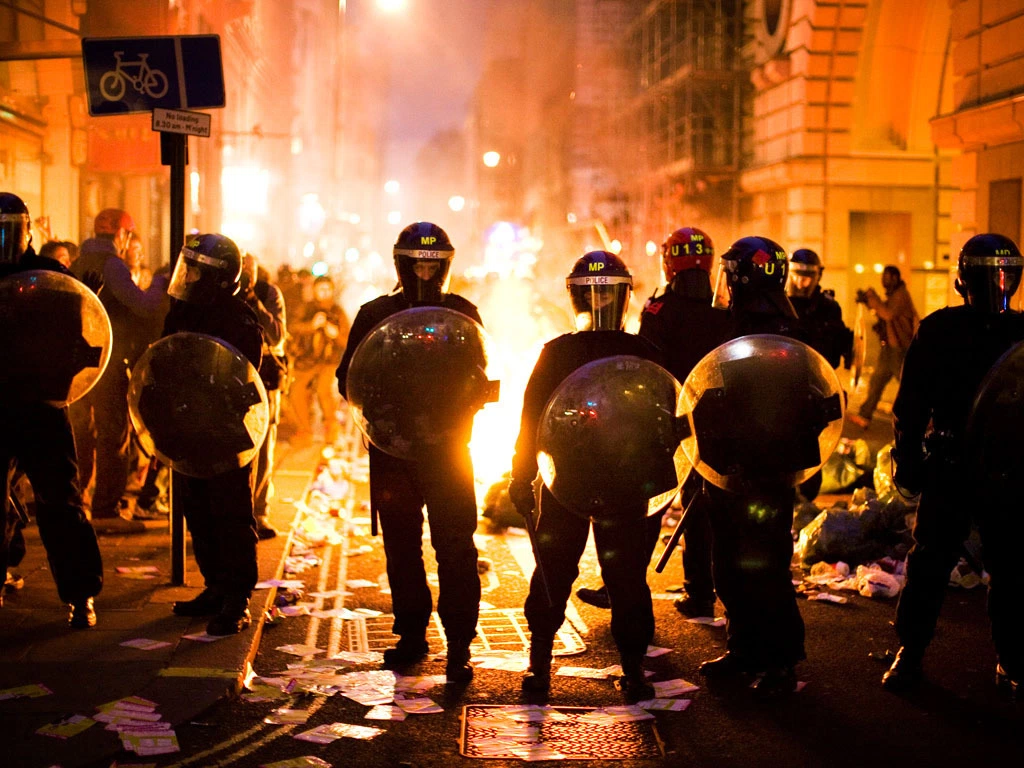 Cartographic Analysis
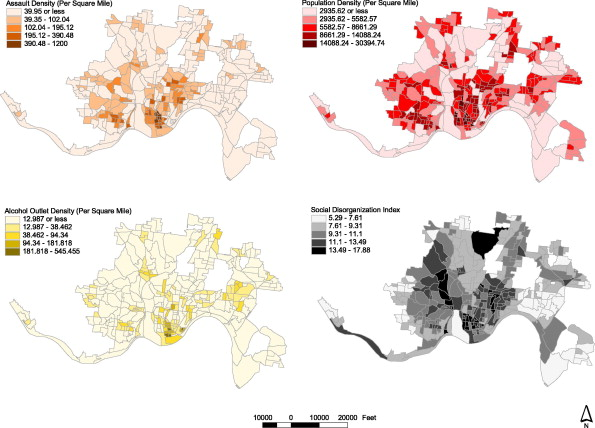 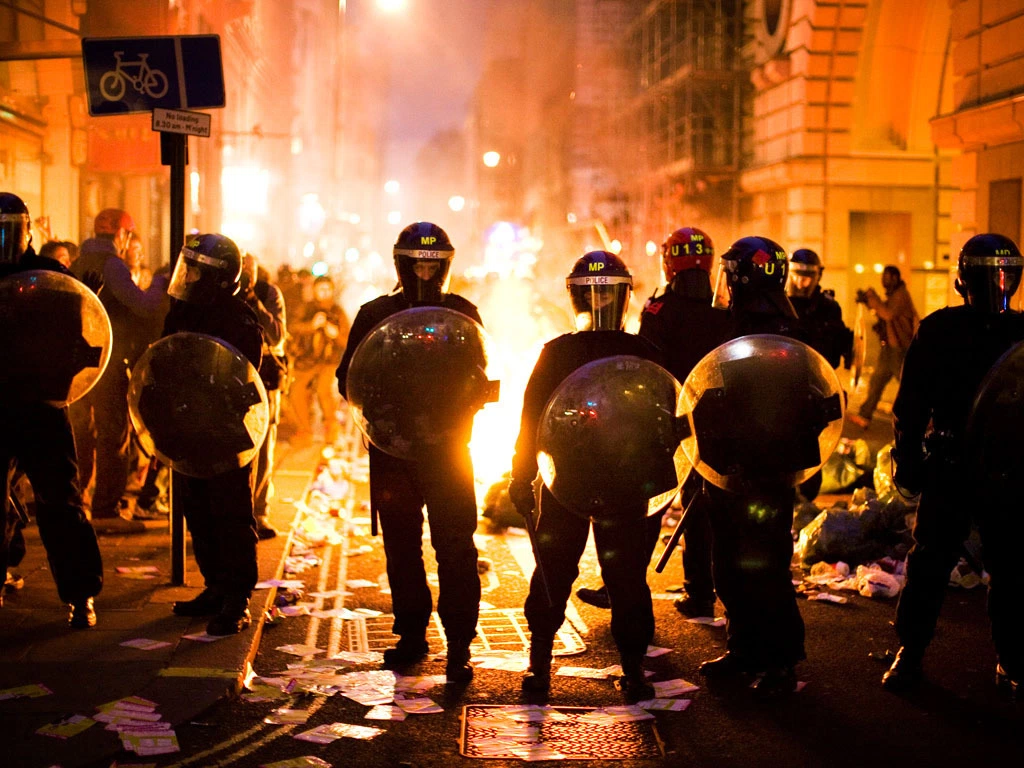 OLS Results
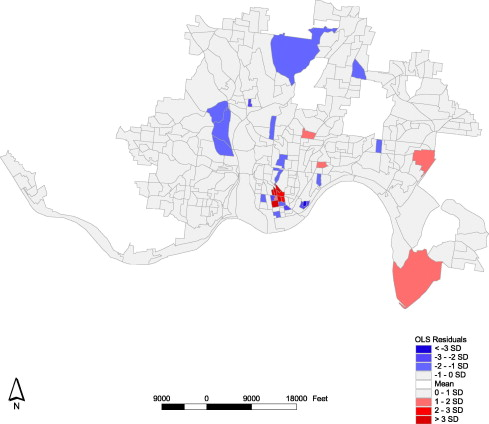 Model Error
Dependent Variable: 
Assault Density 

Independent Variables: Population density, Alcohol outlet density, Index of social disorganization
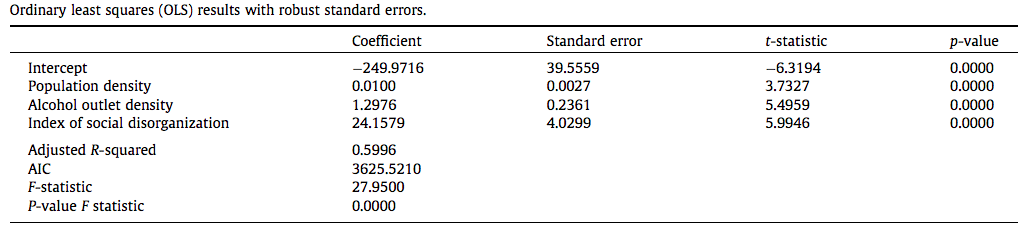 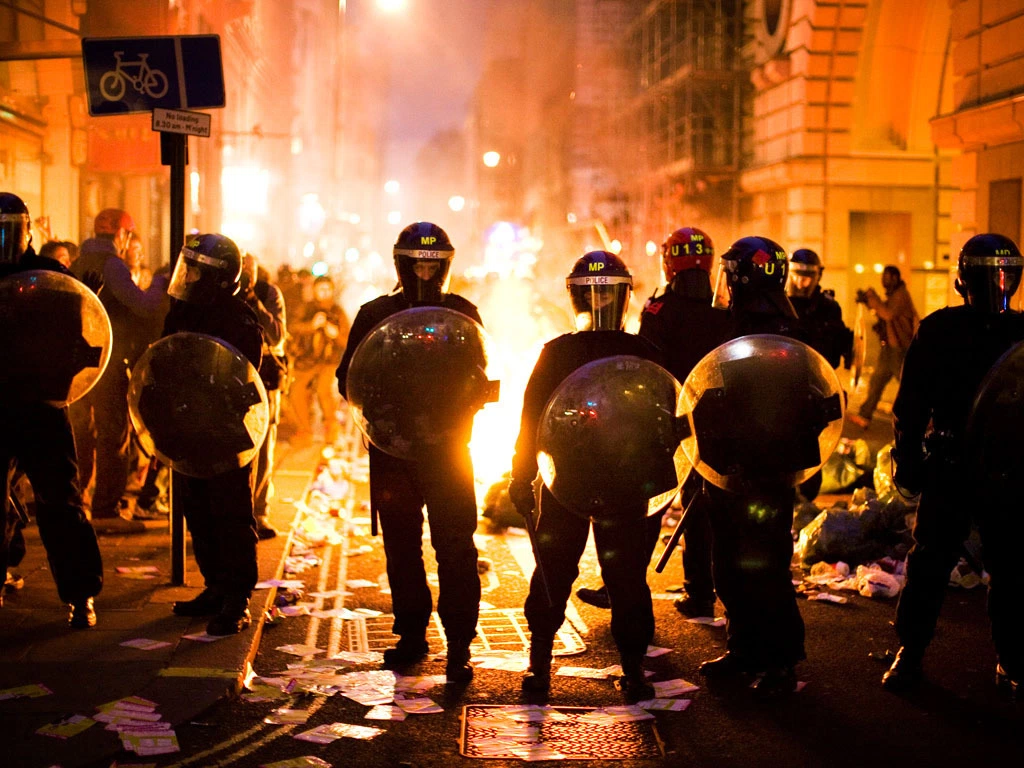 GWR Results
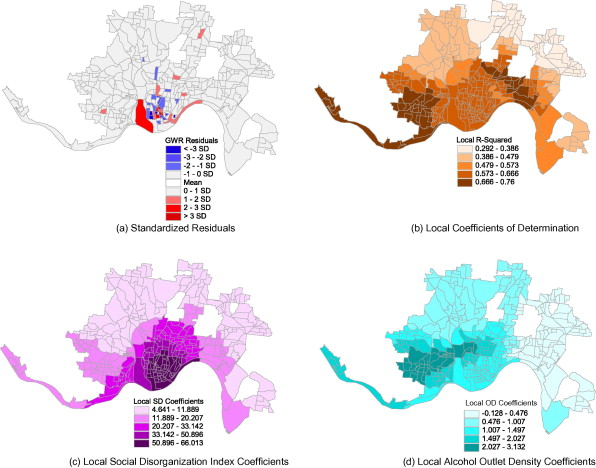 Adaptive kernels

AIC Method
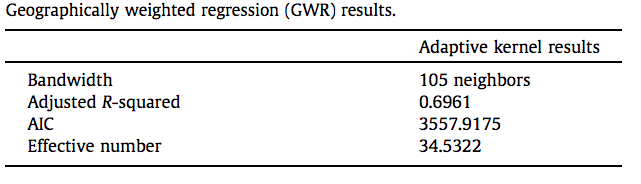 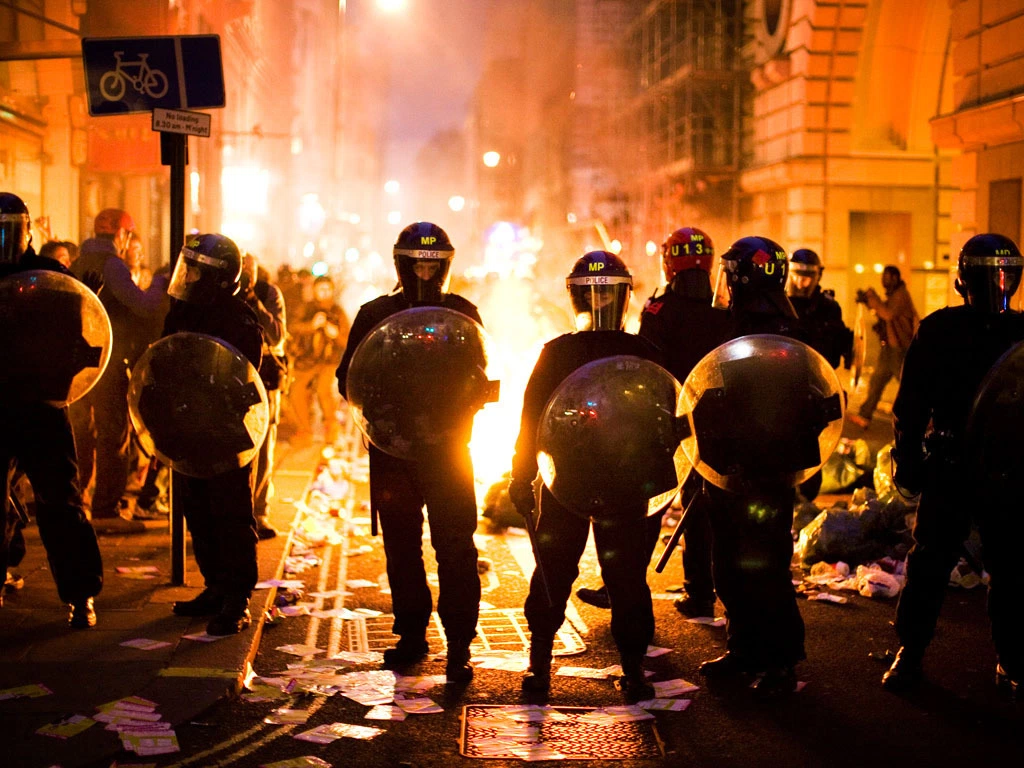 DEA Results
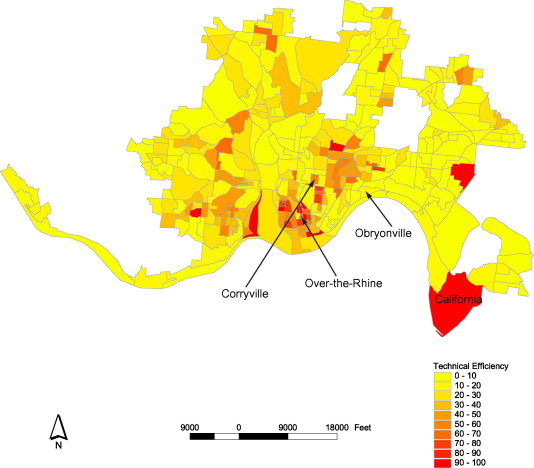 Block producing violent crime
Technically efficient: 11

Somewhat efficient: 19

Inefficient: 272
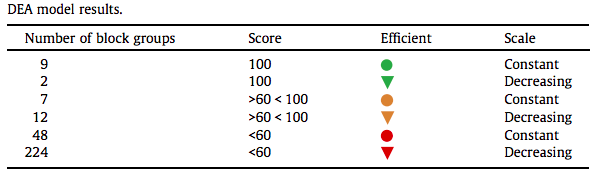 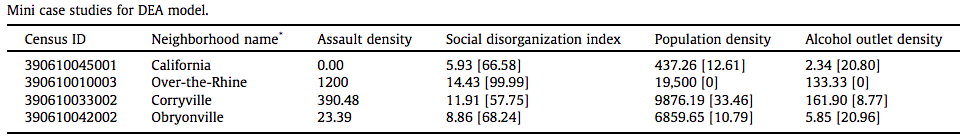 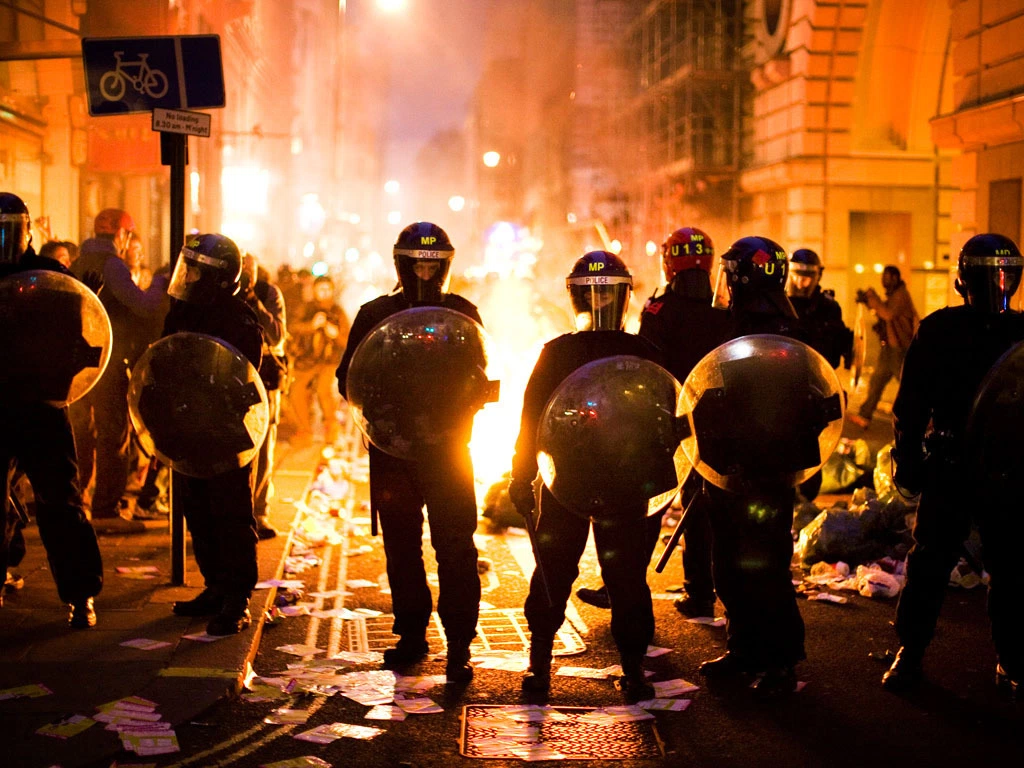 Strong Points
Easy to read maps

Cartographic representation of crime

Multiple methods used

Logical flow and lots of citations
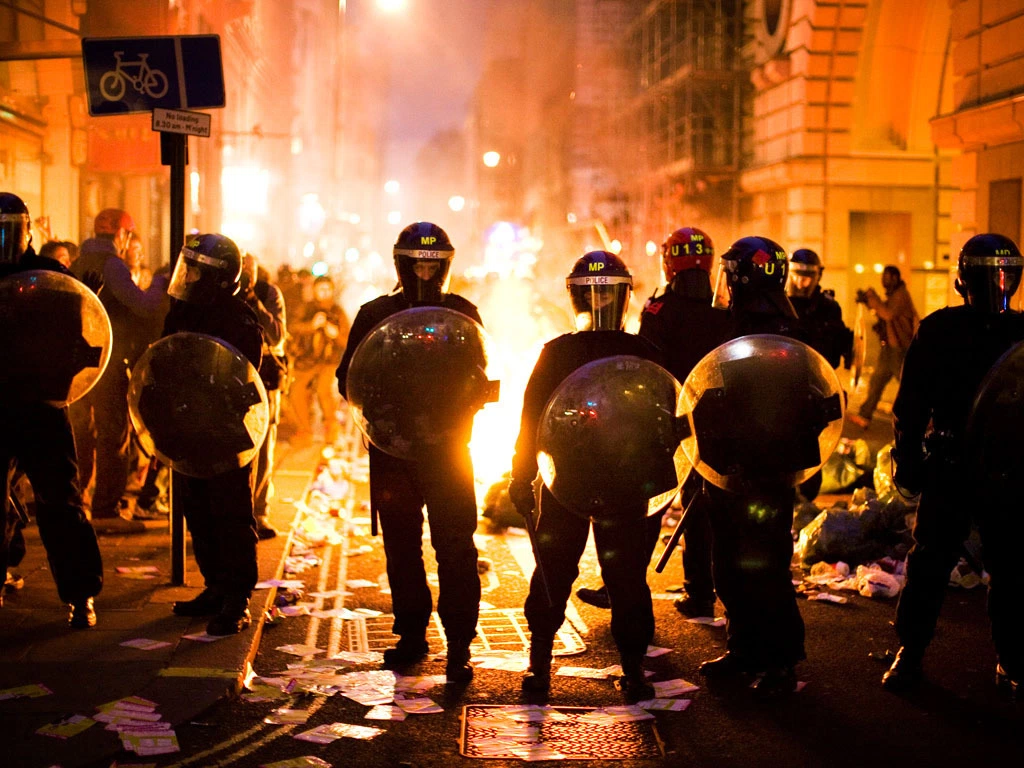 Weak Points
Regression-based statistical techniques unable to factor in unique features of neighbourhoods
Each analysis method has its limitations
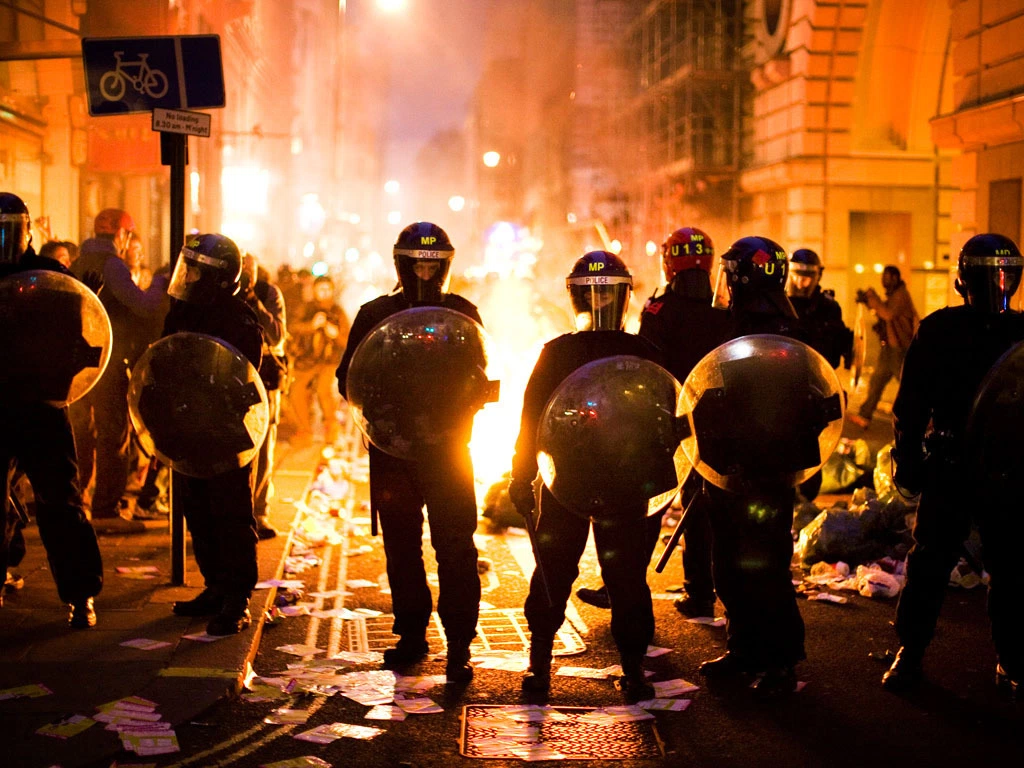 Score
10/10
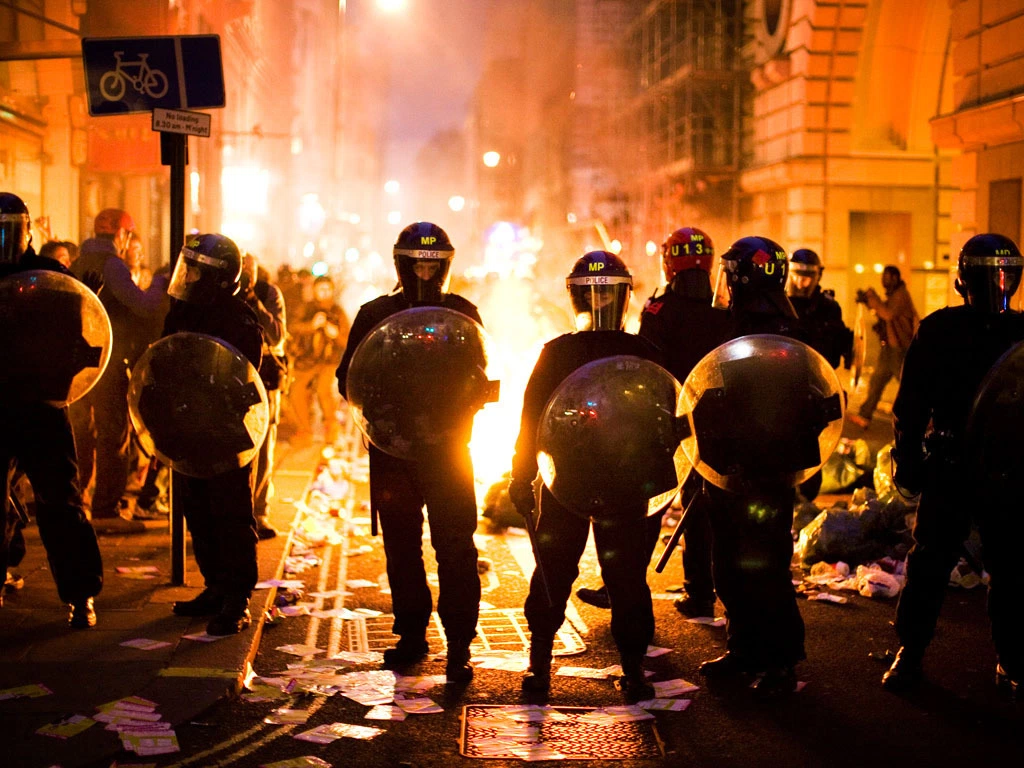 Questions